Overleg na KR
20/10/2020
Opvolging enquête
Bedankt voor de antwoorden. 
Heel wat verschillende meningen en visies, waar moeilijk een rode lijn in te vinden is.
Wordt opgenomen vanuit het traject missie en visie: bekijken hoe we de neuzen in dezelfde richting kunnen zetten 
Terugblik na de vakantie en bekijken hoe we dit verder opnemen- ondersteuning POV
Opvolging Corona
Nieuwe info vanuit het ministerie Onderwijs 
Communicatie vanuit de begeleidingsdiensten gebeurd maar enkele zaken die verder worden doorgesproken
Opvolging door de provincie en POV daarna communicatie naar Ronny en Jolien 
Beleidsteam rond corona stuurt plannen bij 
Overgang naar code oranje na de vakantie (maar eigenlijk weinig wijzigingen met wat het nu is, maar het plan om naar afstandsonderwijs over te schakelen
Communicatie op overleg na klassenraad op 27/10/2020
Opvolging leerlingbegeleiding
Bezorgdheden rond de hoeveelheid: belang van gedeelde verantwoordelijkheid:  hoe kunnen we leerlingen samen dragen en niet enkel doorgeven aan elkaar? Moet verder worden opgevolgd 
Spoedklassenraad rond Kenzo De Ridder: richting definitieve uitsluiting: anarchie: niet vanuit een overspoeling maar vanuit een beperkte socio-emotionele ontwikkeling: wij kunnen hier blijkbaar geen antwoord op bieden en de oplossing zijn uitgeput. 
Schorsing Wassim en Jonas en zoektocht naar hulpverlening 
Klacht indienen tegen Jenson vanuit naam van de school: reeds doorgesproken met de ouders en met toestemming schoolbestuur
Aantal incidenten op een dag bijzonder hoog (steeds welkom in lokaal 10, om het te ervaren) 
Actief toezicht is van belang en wordt een beetje gemist
Opvolging vanuit leekrachten
Bezorgdheid groot aantal afwezigen: invloed op leerlingen en leerkrachten: momenteel beleid om leerlingen thuis te laten, wordt opgevolgd ook deze week. Dit kunnen we echter niet blijven doen want  eigenlijk zijn we verplicht om een onderwijsaanbod te voorzien 
Isabel: wil je terug aan alle afwezigen denken? Of vanaf hoe lang afwezig laten we iets van ons horen?
Van belang om rapporten goed in orde te krijgen: wordt gecheckt en opgevolgd. 
Oudercontact: voornamelijk telefonisch: we doen dit vanop de school en er kan gebeld worden met telefoons van de school. We kijken creatief naar het gebruik van telefoontoestellen.  
Van belang om geen wedstrijd te maken wie het meeste werkt, wel van belang om een gedeelde verantwoordelijkheid op te nemen, gemotiveerde mensen vallen uit op een lakse houding van sommigen
Opvolging rond personeel
Greet is ziek, Koen ook (maar werkt wel van thuis uit waar mogelijk): personeelsverhaal is bijna rond: graag samen eens je opdracht bekijken na de herfstvakantie 
Correcties in lonen kunnen aanslepen tot december, maar normaal zou de betaling van oktober in orde moeten zijn: signaleer het zeker indien niet het geval 
Iris ondersteunt onze school op vlak van personeel maar er moet nog heel wat in orde gemaakt worden 
Vacatures zijn geplaatst voor een aantal vakken OV4 en voor een aantal uren in OV3.  Er zijn mogelijke kandidaten met ervaring om deze plaatsen in te nemen na de herfstvakantie.  Voor HL is er nog steeds geen kandidaat
Tips naar klasmanagement
Aandachtspunt: start je les op een rustige manier 
Schrijf de agenda in bij de start van de les en laat leerlingen ook de agenda in je zicht leggen 
Maak je verwachtingen en doelstellingen duidelijk naar leerlingen 
Bekijk op individueel niveau wat nodig is: maak een plan rond leerlingen : we zijn buitengewoon onderwijs en hebben een gedeelde verantwoordelijkheid om een verhaal te schrijven
Gebruik ik boodschappen
Goed begin van de les
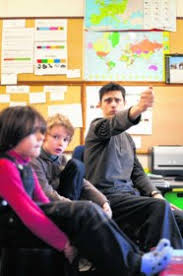 Creëer goede gewoontes! 
De leerlingen weten waar ze moeten gaan zitten en wat ze moeten doen 
De pakketjes met kopieën liggen klaar op de tafel van de leerling
De agenda en taken staan steeds op dezelfde plaats op het bord 
De taken worden steeds op dezelfde manier ingeleverd
Efficiënte routines
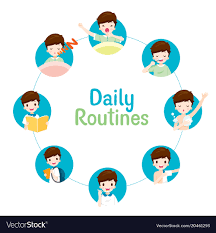 Leer leerlingen procedures aan die routines worden: 
de simpelse procedure is steeds de beste om iets te bereiken 
Hoe sneller hoe beter 
Instructies dienen kort en bondig te zijn 
Plan je procedures grondig en test vooraf 
Maak procedures tot routines: 
Deel een procedure op in stappen zodat leerlingen die begrijpen en makkelijk kunnen onthouden 
Doe de procedure voor en beschrijf wat je doet 
Laat de leerlingen oefenen om zich de procedure eigen te maken. Zo wordt de procedure routine waardoor je op termijn veel tijd zal winnen. 
Voer procedures meteen goed in, anders blijf je er de rest van het jaar mee worstelen.
Herhaling als kracht
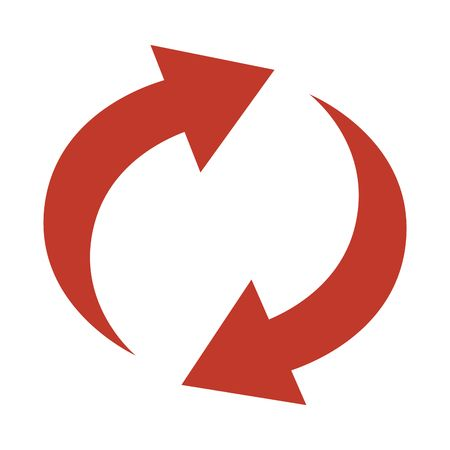 Als leerlingen niet mee zijn in het verhaal, maak tijd om te herhalen zodat leerlingen steeds succeservaringen hebben!
Voorzie feedbacktijd 
Benadruk hoe iets beter kan en leg uit 
Pas de techniek snel toe 
Leg iedereen verantwoordelijkheid op 
Eindig steeds positief 
Pak het redelijk aan
Constructief discussiëren
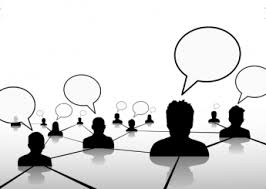 De basis voor discussie moet goed zitten: 
Duidelijk spreken 
Elkaar aankijken (of richting elkaar) 
Elkaars namen noemen vanuit respect 
Haak aan bij wat gezegd wordt met vervolgvragen en aansporingen 
Standaardbeginners: ik begrijp waarom je dat zegt maar, ik dacht net aan iets vergelijkbaars namelijk, een ander voorbeeld daarvan is, wat jij daarzegt daar wil ik nog even op doorgaan, dat is logisch want, dat kun je ook anders uitleggen namelijk, ik denk dat het ingewikkelder is dan jij nu zegt want… 
Probeer als leeraar boven de discussie te staat : bewaar het ordelijk verloop 
Zorg dat de discussie ‘ in the box’ blijft en dat leerlingen bij het onderwerp in kwestie blijven. Anders dwalen de gedachten af.
De leerlingen bij de les
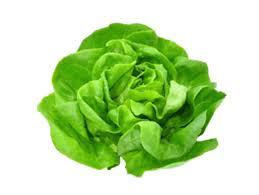 VLORK: stel vragen, luister, richt ogen op de spreker, rechtop zitten, knikken.. leer hen dit woord aan , en leer de verwachtingen aan dan kan je hier steeds naar verwijzen 
Hang een krop SLA op: samen luisteren naar anderen 
Maak gebruik van aangeleerde non-verbale signalen om je verwachtingen te duiden
Begroeting als startpunt
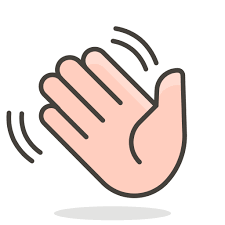 Zorg voor een aangename begroeting: 
Leg kort persoonlijk contact met iedere leerling volgens je eigen persoonlijkheid en stil 
Maak verwachtingen duidelijk
Radar
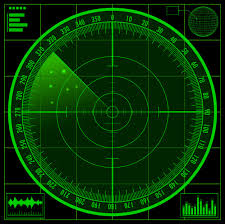 Zorg ervoor dat je overzicht hebt wat in je klas gebeurd: 
Draai regelmatig en overzie hierbij de dodehoeken 
Kijk op het juiste moment zoals bij het begin van een opdracht 
Laat zien dat je kijkt: een knikje of een schuin hoofd doet leerlingen beseffen dat je hen in de gaten houdt.
Wees toeganlijk
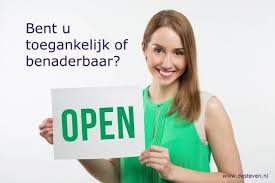 Zorg dat meewerken zichtbaar wordt 
Hou je normen hoog maar zorg ook dat leerlingen bij jou terecht kunnen
Niet-verstorend ingrijpen
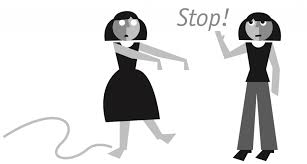 Je kan werken op diverse manieren: 
Een non-verbale waarschuwing 
Positieve groepscorrectie
Anonieme individuele correctie
Individuele correctie 
Individueel prijzen 
Ultrasnelle groepscorrectie
Rutstig , tactvol en beslist
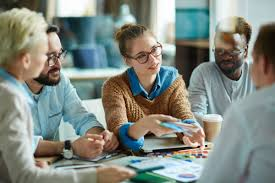 Neem een stabiele houding aan waarbij je van de leerlingen verwacht dat ze zich coöperatief opstellen, doelgericht werken en medeleerlingen respectvol behandelen: 
Problemen lossen zich niet vanzelf op: wees er op tijd bij 
Verwijs naar het gedrag dat je verwacht 
Dank je wel, werkt 
Gebruik klare taal 
Laat een opgewekt gezicht zien 
Gebruik je bemoedigende blik 
Hou het roer stevig in handen
100% gehoorzaam
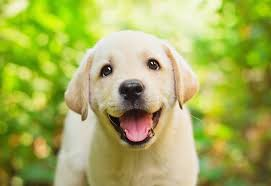 Gehoorzaamheid af dwingen doe je op een warme, positieve en impliciete manier: 
Geef aanwijzingen met een zichtbare component 
Vermijd halfstlachtig meedoen, wacht tot iedereen doet wat jij vraagt 
Laat zien dat je kijkt 
Laat leerlingen hun zelfdiscipline trainen: door consequent te handelen
Klare taal
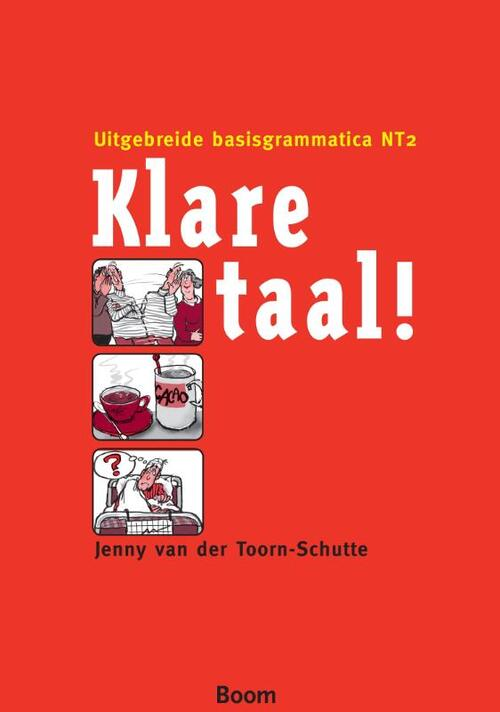 Formuleer heldere, begrijpelijke, zinvolle opdrachten: 
Duidelijk formuleren: eenduidig en niet voor verschillende interpretatie vatbaar 
Concreet formuleren: een abstracte vraag of opdracht kunnen anders geïnterpreteerd worden 
Samenhangend: complexe opdrachten opsplitsen in duidelijke concrete deelhandelingen. Pas dit ook toe bij crisissituaties 
Waarneembaar: voorzie een zichtbare reactie zodat je snel weet of leerlingen de opdracht beet hebben
Positief inkleden
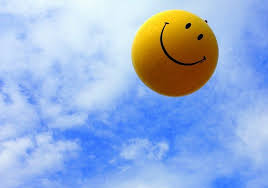 Corrigeer en stuur het gedrag van de leerlingen bij aan de hand van deze principes: 
Leef in het nu 
Ga uit van de beste bedoelingen 
Sta anonimiteit toe tot op zekere hoogte 
Breng vaart in de les en verwoord het positieve 
Daag uit (intellectueel en op vlak van vaardigheden)
Bespreek toekomstverwachtingen en ambities
Leerlingen prijzen
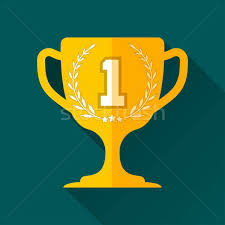 Maak onderscheid tussen erkenning en lof. Erkennen doe je wanneer een leerling aan de verwachtingen voldaan heeft door kort te beschrijven wat de leerling gedaan heeft of een korte bedanking te doen. Prijzen doe je wanneer en prestatie buitengewoon is. Dan geef je ook een oordeel over het gedag 
Vermijd lof dat niet terecht is 
Wie gewoon gedrag looft in plaats van het te erkennen, geeft het signaal dat je eigenlijk niet verwacht dat jouw normale verwachtingen gerealiseerd worden. 
Prijs (en erken) op luide toon, corrigeer zachtjes
Prijs zo precies mogelijk en richt je op het gedrag en de handelingen waar je meer wilt van zien. Richt je niet op eigenschappen zoals slim zijn, handig zijn. Dan durven leerlingen soms minder initiatief nemen ondat ze dan riskeren een midere indruk te maken 
Complimnten moeten oprecht zijn. Lof en complimenten worden best niet gebruikt als systeem om tot de orde te roepen.
Warm en streng
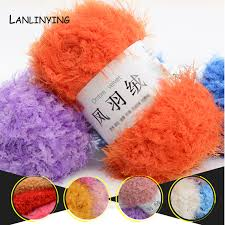 De hoeveelheid warmte en strengheid in balans krijgen door tegelijk aan de ene kant duidelijk, consequent, resoluut en onverbiddelijk te zijn, en aan de andere kant positief, enthousiast, betrokken en zorgzaam: 
Leg uit waarom je bepaalde dingen doet en hoe het hen zou moeten helpen 
Maak onderscheid tussen gedrag en mensen 
Wees consequent in je feedback 
Laat zien dat een straf tijdelijk is, toon ook dat het vergeven is 
Gebruik warm, non-verbaal gedrag
Bouw een klasklimaat
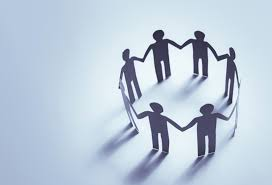 Bouw op een authentieke manier een band op met momenten van plezier in een les: 
Bouw wedstrijden en spelletjes in 
Creëer een wij-gevoel: een eigen taal,namen, rituelen, tradities,.. Hoe onbegrijpelijker voor een buitenstaander, hoe beter 
Maak er en act van 
Gebruik humor
Zorg voor spanning en verrassing
gelijkmoedigheid
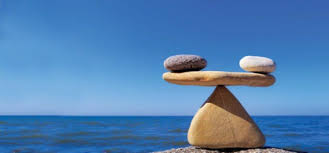 Ga op een rustige en gecontroleerde manier om met emoties van de leerlingen: 
Temper je emoties , je bent een voorbeeldfunctie
Wees op alles voorbereid en gedraag je alsof niets je kan verbazen en je voor alles een plan hebt klaarliggen 
Beschouw de periode na een straf als een nieuwe start 
Vermijd geijkte formuleringen voor terechtwijzingen, maar zoek zorvuldig naar woorden die zo effectief en positief mogelijk het gedrag van leerlingen beïnvloeden
Fouten maken hoort erbij
Let erop dat je geen negatieve connotatie geeft aan fouten maken, het hoort erbij!
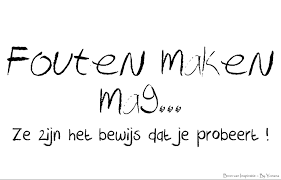 Mindset leerkracht doet ertoe
Probeer een groeimindset te ontwikkelen om kansen te creëren
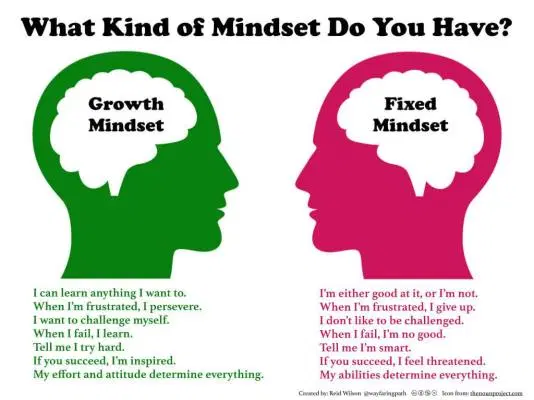 Mensen houden van een leider die het hoofd kan buigen zonder er zelf van ondersteboven te zijn
Mentale houding leerkracht
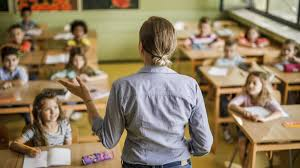 Drie belangrijke punten: 
Alertheid 
Emotionele objectiviteit
Zorg voor jezelf
Leerkracht als manager
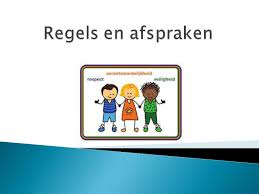 Maak een onderscheid in regels en routines!
Regels zijn beperkt tot max. 6 en zijn positief geformuleerd, Routines zijn er veel en liggen niet vast in het schoolreglement